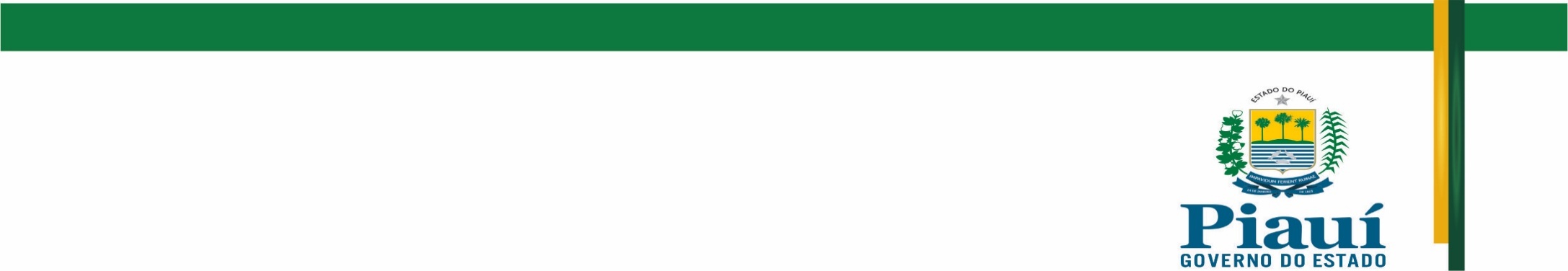 Governo do Piauí
Secretaria estadual de Saúde
Panorama da Atenção Básica no Piauí
Abril  2018
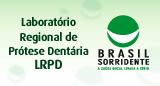 REDE SAÚDE MAIS PERTO DE VOCÊ
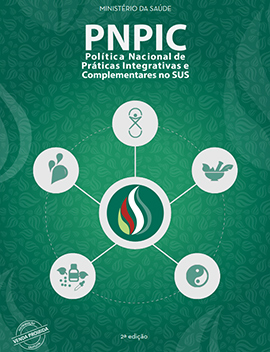 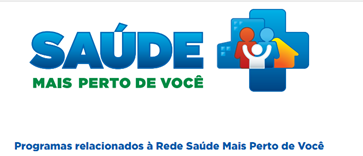 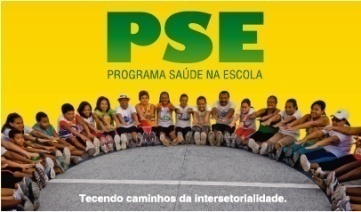 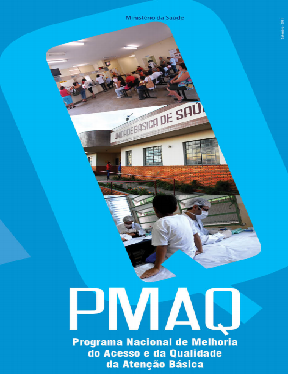 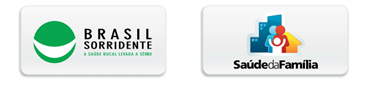 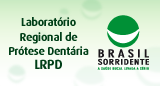 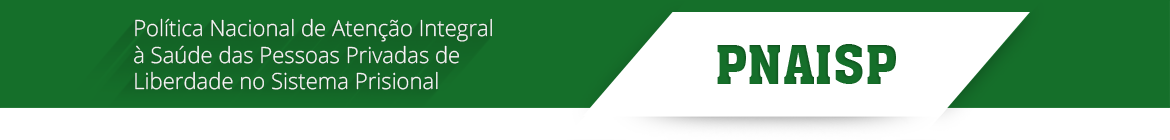 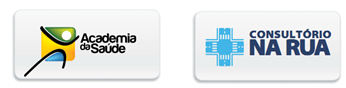 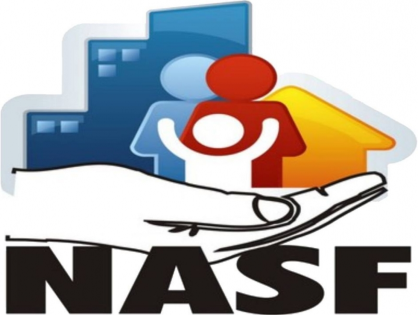 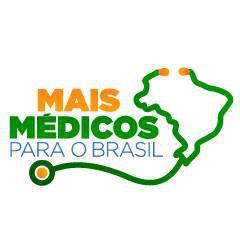 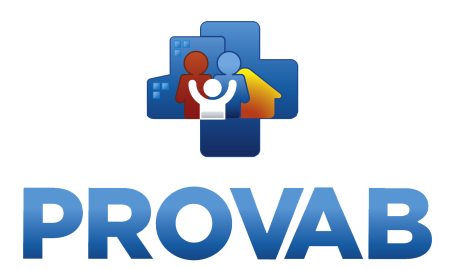 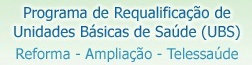 ESTRATÉGIA SAÚDE DA FAMÍLIA NO  PIAUÍ
Equipes de Saúde da Família: 1.343: 
 Equipes Mais Médicos 342 em 134 municípios;
 Médicos Cooperados: 202;
 CRM Brasil 107 e
 Intercambistas 33.
 Cobertura Estratégia Saúde da Família 99,82%
7.245 Agentes Comunitários de Saúde
 Cobertura de ACS 97,76%
Equipes de Saúde Bucal 1.253
 cobertutura de Saúde Bucal 97,19%

Fonte: DAB/MS (FORMA/MAIS MEDICOS/MS)
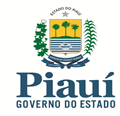 SAÚDE BUCAL NO PIAUÍ
UOM (Unidade Móvel Odontológica): 23 unidades (Modalidade III)

1172 Equipes de Saúde Bucal
1.127 ESB Modalidade I
45 ESB Modalidade II

160 LRPD (Laboratório  Regional de Prótese Dentária)
LRPD Tipo I 153
LRPD Tipo II 5
LRPD Tipo III 1
LRPD Tipo IV 1
30 CEO (Centro de Especialidades Odontológicas)
CEO tipo I - 16
CEO tipo II - 13
CEO tipo III - 1
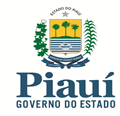 NÚCLEOS DE APOIO À SAÚDE DA FAMÍLIA
É uma iniciativa do Governo Federal para ampliar o número de profissionais das mais variadas áreas de saúde, que deverão atuar em parceria com as Equipes de Saúde da Família.
NASF: 245  Cobertura: 93,75%
  85 NASF 1
 58 NASF 2
 102 NASF3
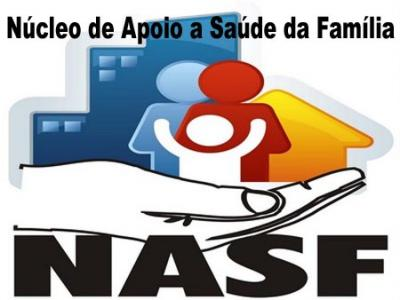 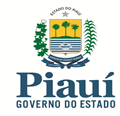 Academias da Saúde
153 Academias da Saúde (Implantadas e/ou em processo de implantação);
Programa Nacional de Melhoria do Acesso e da Qualidade na Atenção Básica - PMAQ
216 município do Estado participaram do 3º Ciclo do PMAQ e passaram pela Avaliação Externa que ocorreu no 2º Semestre de 2017 :
1.071 ESF
976 ESB
235 NASF
*Previsão para Resultado da Avaliação Final do 3º Ciclo: Dezembro de 2018.
A Adesão ao 3º Ciclo ocorreu no ano de 2015 e 08 Municípios não recontratualizaram/não fizeram adesão:
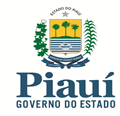 Cocal dos Alves
Francisco Ayres
Ilha Grande
Ribeiro Gonçalves
Santo Antônio de Lisboa
Santo Antônio dos Milagres
São José do Peixe 
Santa Luz